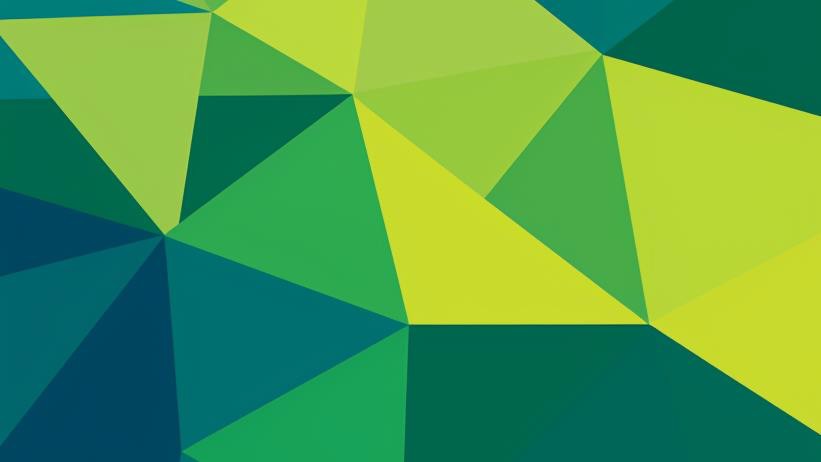 Análise contextual e proposta para o
Plano Nacional de Educação 2024-2034
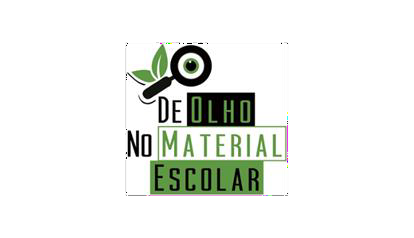 Escopo do projeto
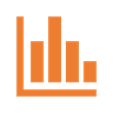 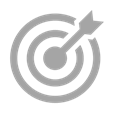 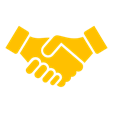 ANÁLISE CONTEXTUAL
PROPOR OBJETIVOS, ESTRATÉGIAS E METAS
CONSOLIDAR UMA PROPOSTA PARA O PNE 2024-2034
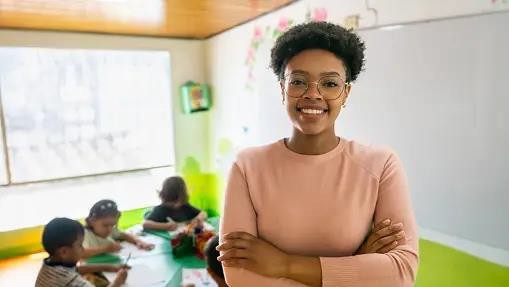 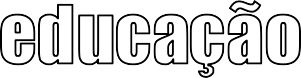 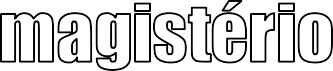 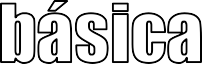 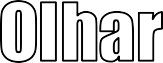 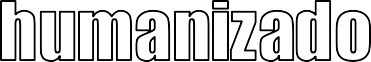 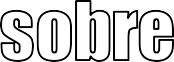 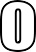 Prioridades: Ponto 4
O gráfico mostra que os alunos da Pedagogia têm médias menores no Exame Nacional do Ensino Médio – Enem
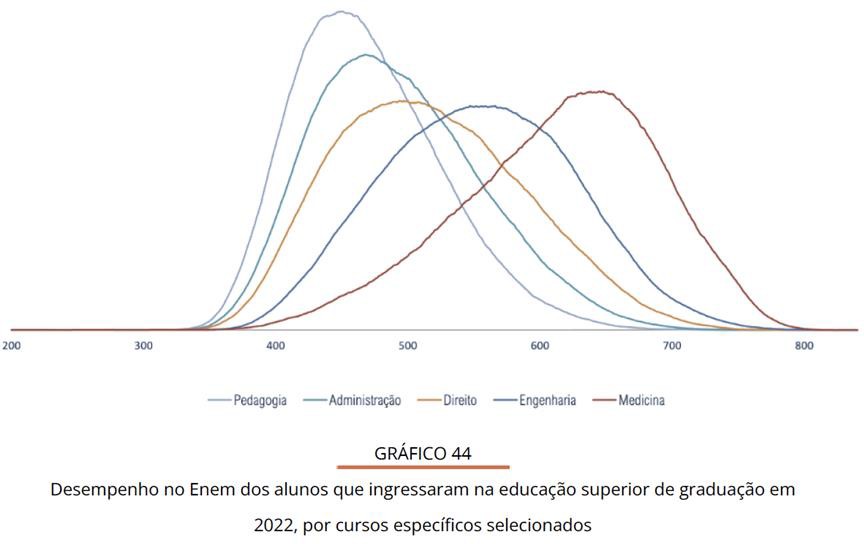 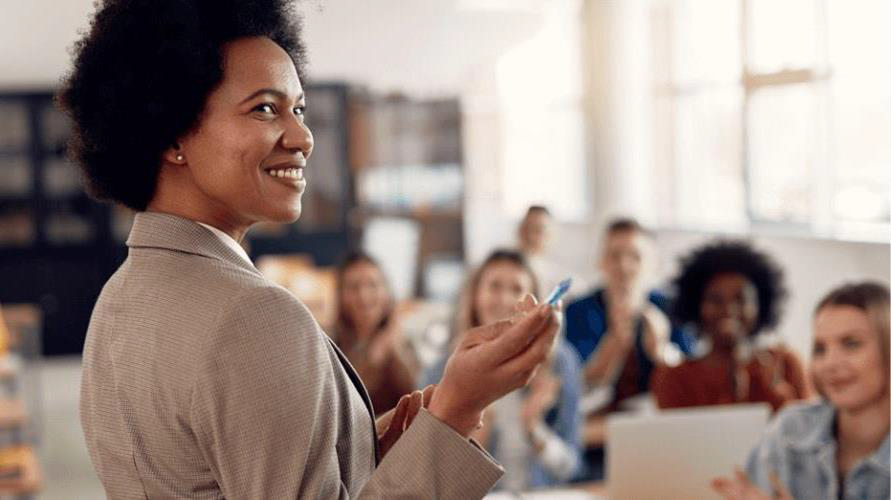 Por décadas, os jovens aspirantes a professores que querem ingressar no magistério brasileiro têm sido deixados à própria sorte. Não existe um olhar atencioso sobre eles, o que resulta em formação precária e apoio inexistente.
Para os docentes que já integram carreira do magistério, a situação não é muito diferente. A estrutura de incentivos é insuficiente e falta valorização social e financeira.
Propõe-se, portanto, o tripé humanizado para o magistério.
Tripé humanizado para o magistério da educação básica
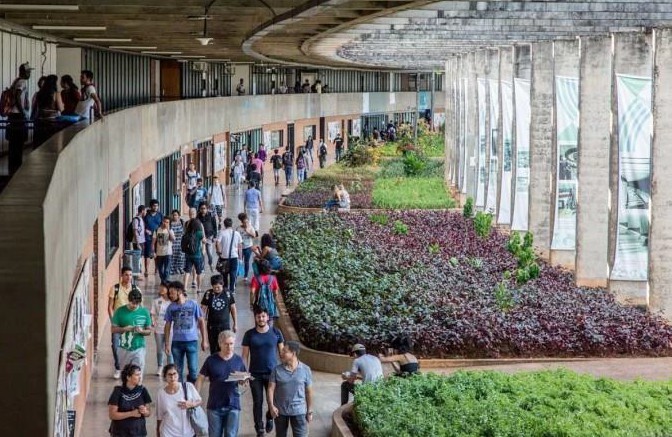 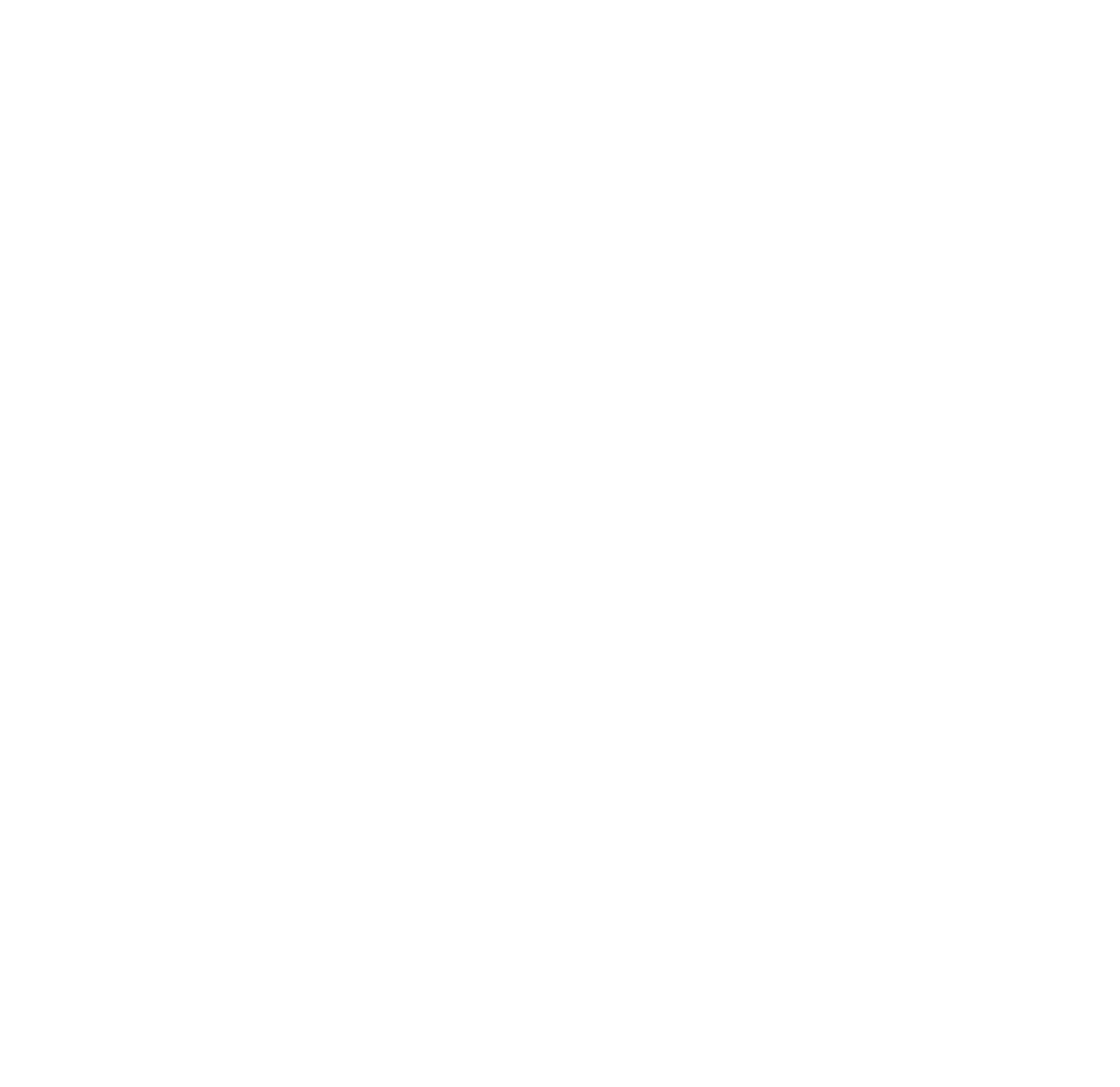 1) Dimensão apoio: Garantir que todos os estudantes de licenciatura, aspirantes a professores, tenham condições de estudar com bolsa e de fazer estágio focado em práticas pedagógicas.
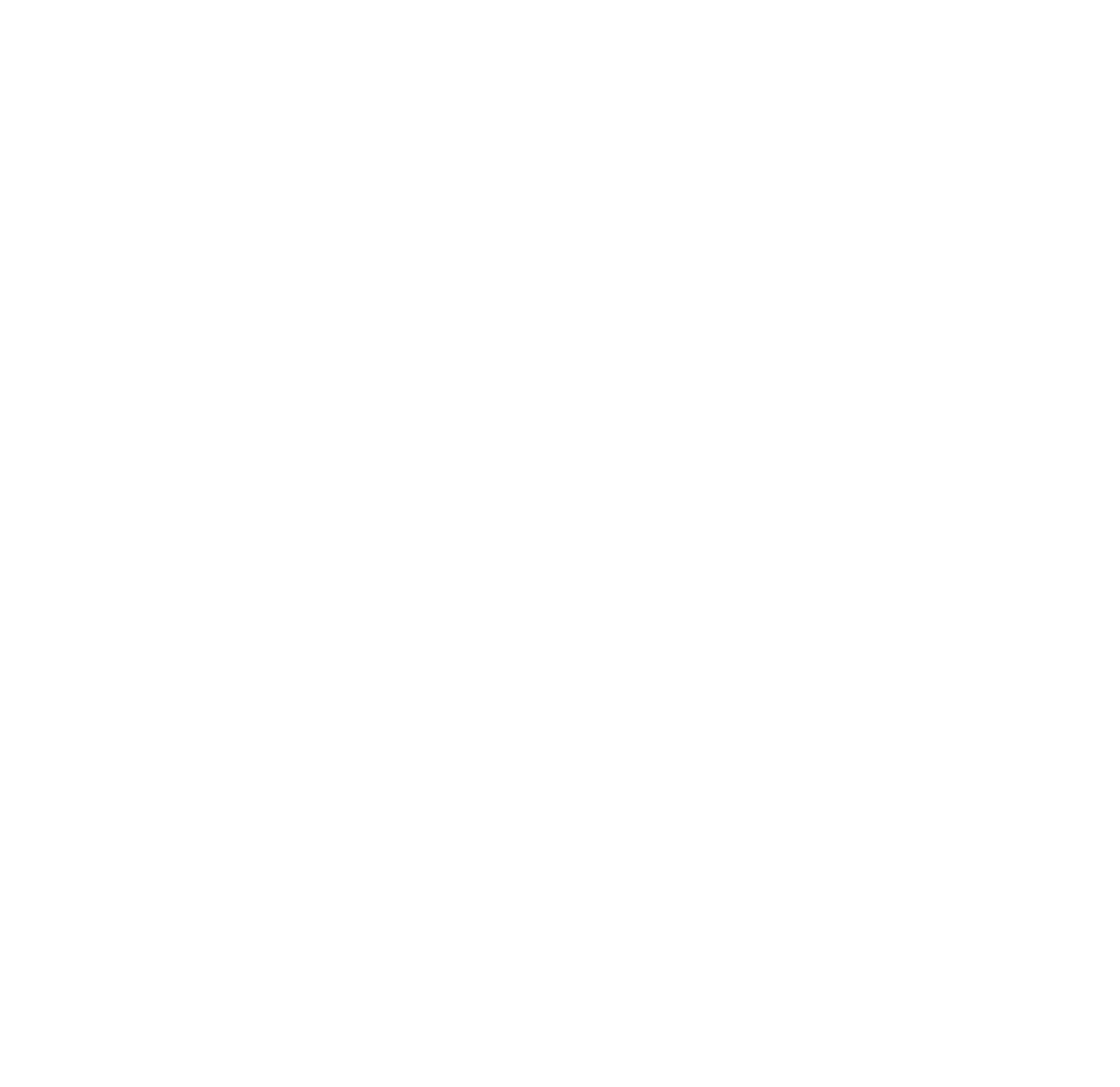 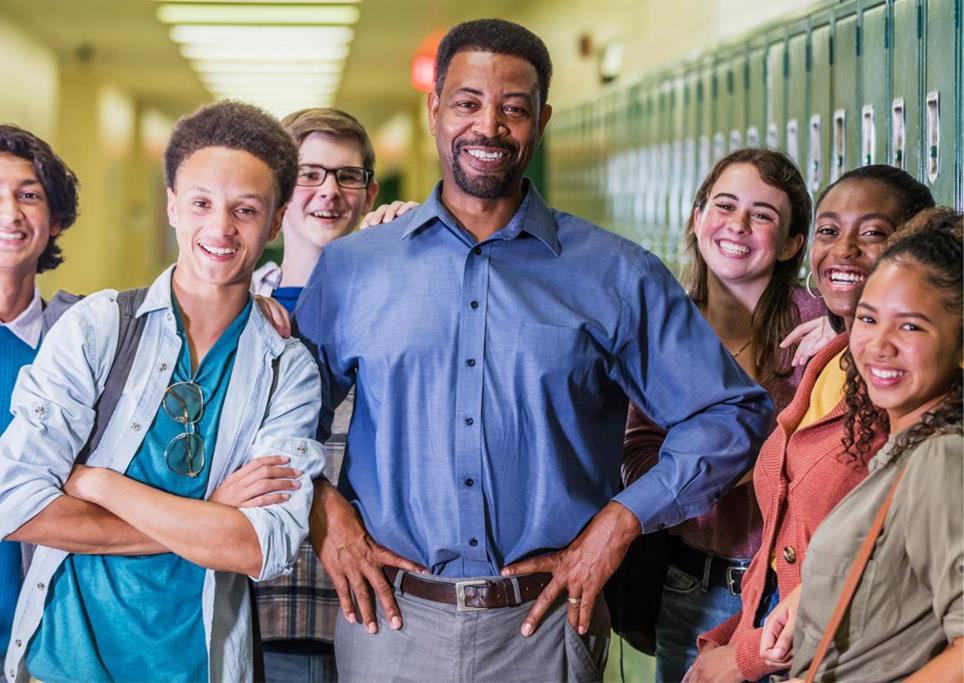 2) Dimensão formação: Garantir a qualidade de todos os cursos de formação de professores com uma regulação moderna,
eficiente e focada em resultados, bem como promover, no contexto do
Enade, a implementação da Certificação Nacional de Docentes e Gestores da Educação Básica — uma prova de certificação para todas as licenciaturas inspirada na experiência bem-sucedida do Exame da Ordem dos Advogados do Brasil.
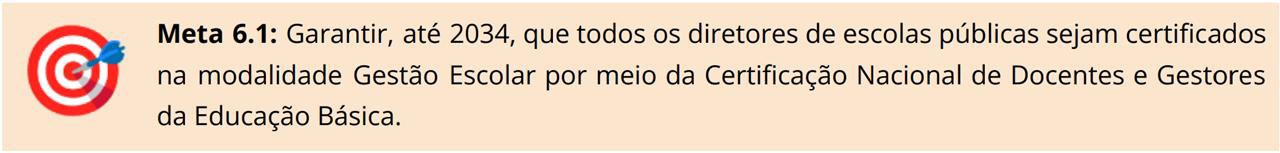 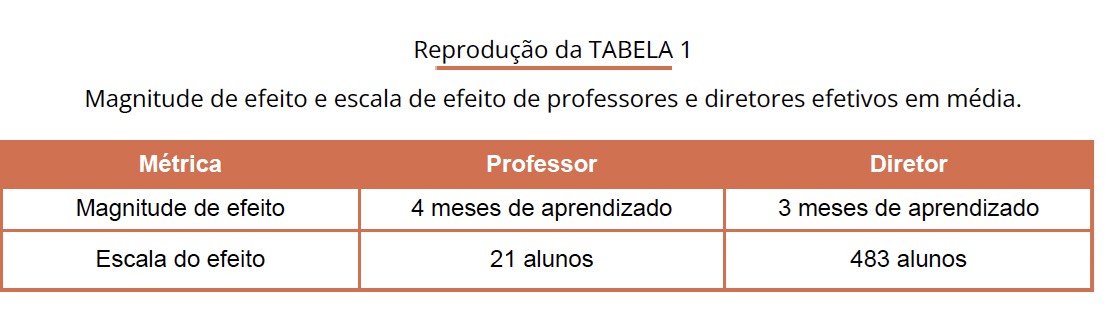 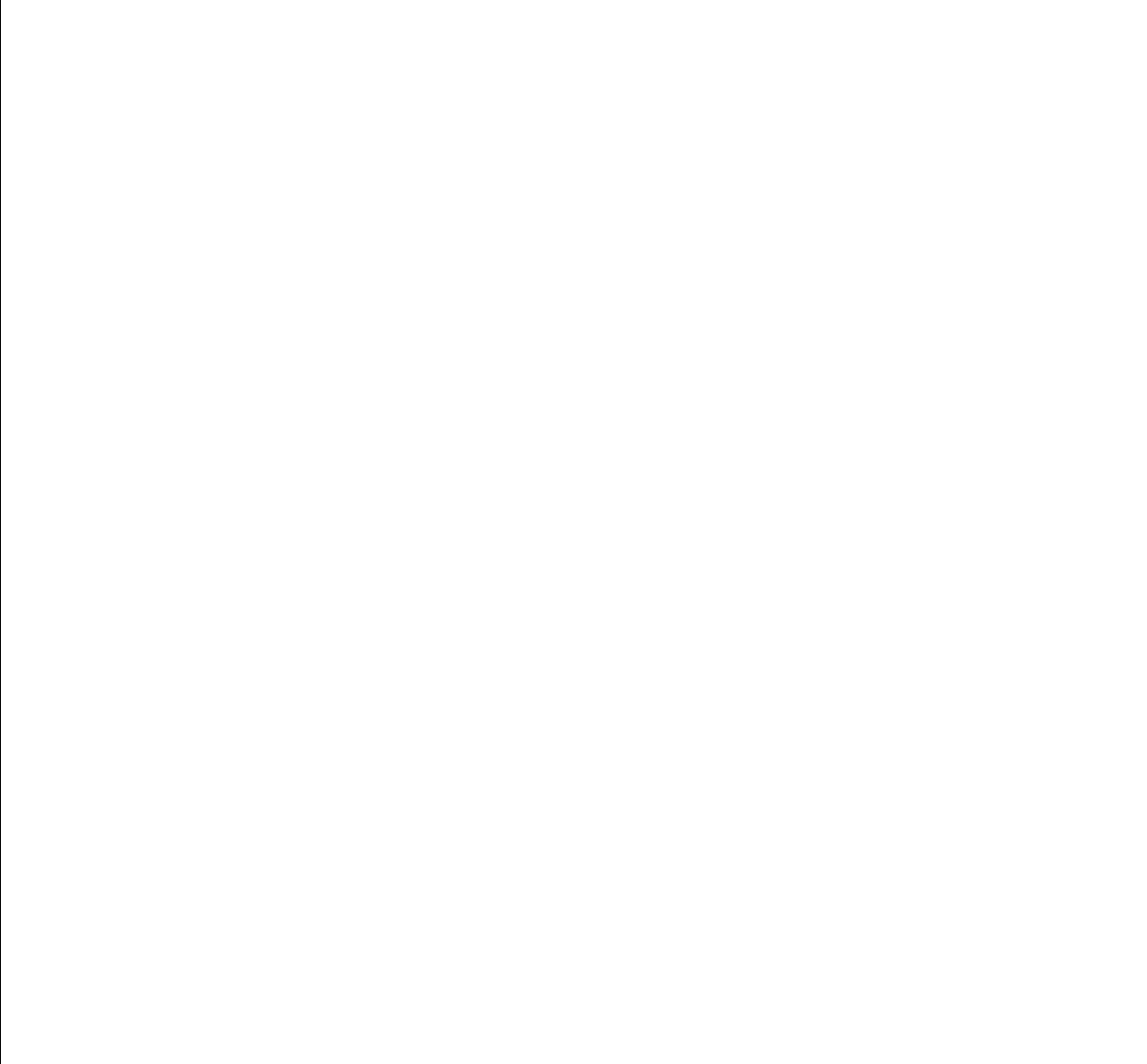 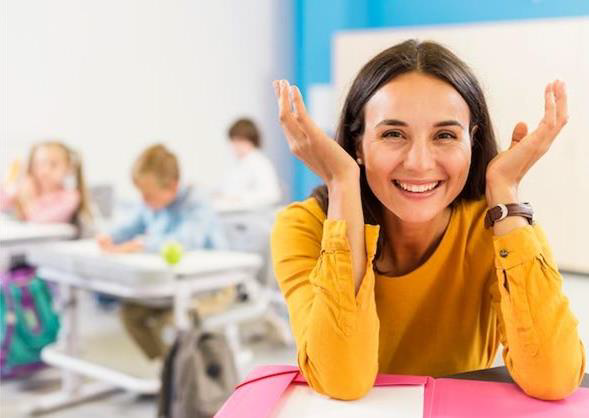 3) Dimensão incentivos
e valorização: Garantir a valorização
social e financeira da
carreira docente, inclusive
com implementação de
bônus financeiro por produtividade para
professores e gestores
escolares — maior
dignidade e valorização
para o magistério e incentivo à melhoria contínua do desempenho.
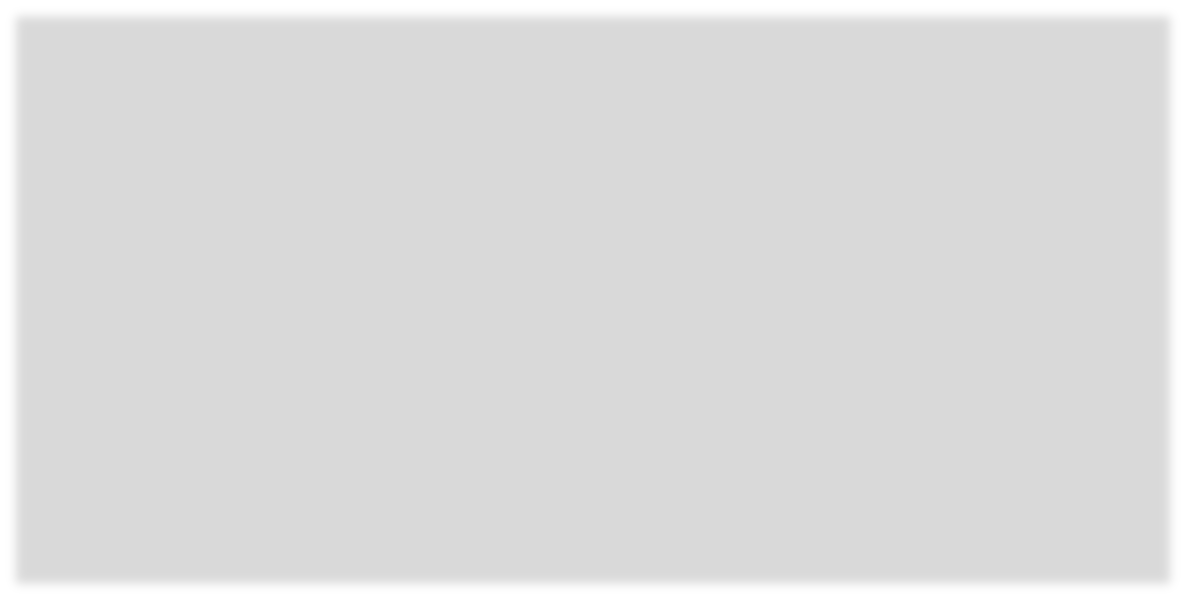 “Em muitos países, os professores recebem menos do que outros profissionais com formação comparável. (Mizala and Ñopo (2016); OECD (2016a). Será que aumentar os seus salários levaria a uma maior motivação e a um melhor desempenho? A Indonésia dobrou o pagamento de professores certificados, usando um estudo randomizado para avaliar o impacto. A duplicação dos salários aumentou a satisfação dos professores, mas não teve qualquer efeito no esforço mensurável ou no desempenho dos alunos desses professores. Embora salários mais elevados pudessem atrair candidatos mais capazes para a profissão ao longo do tempo, aumentar os salários não é uma solução rápida para deficiências de motivação ou de esforço.”
Relatório Learning to realize education’s promise
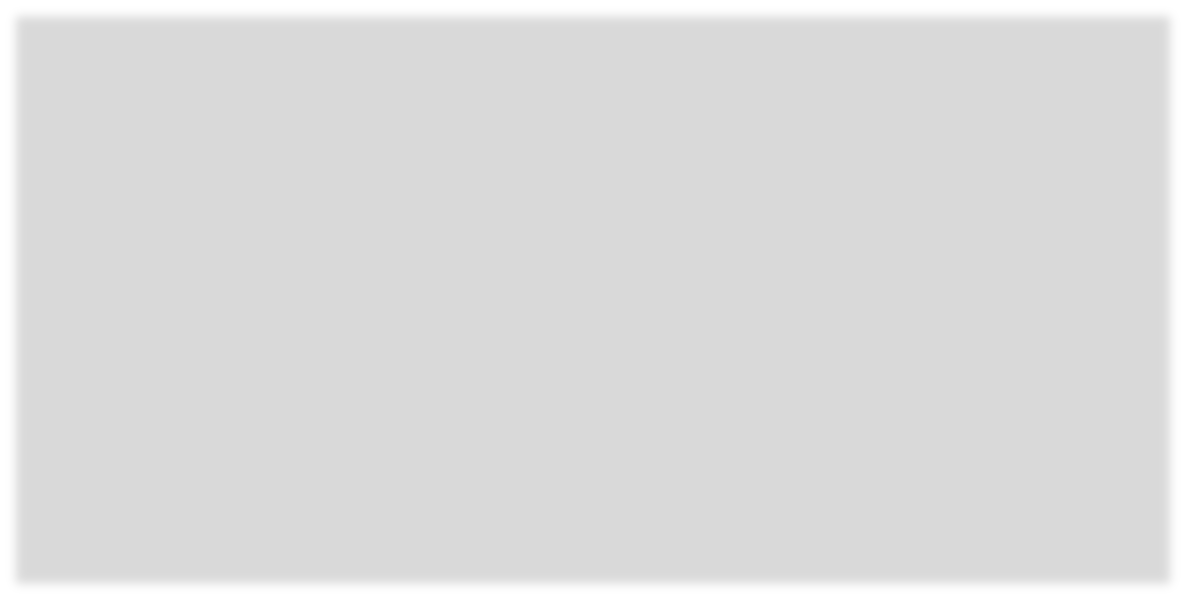 “O  que  a  evidência  mostra  é  que,  em  países  em desenvolvimento,  a  instituição  de  políticas  de  bônus financeiro para professores produz os maiores efeitos em termos de aprendizagem.”
Relatório Great Teachers: How to Raise Student Learning in Latin America and the
Caribbean